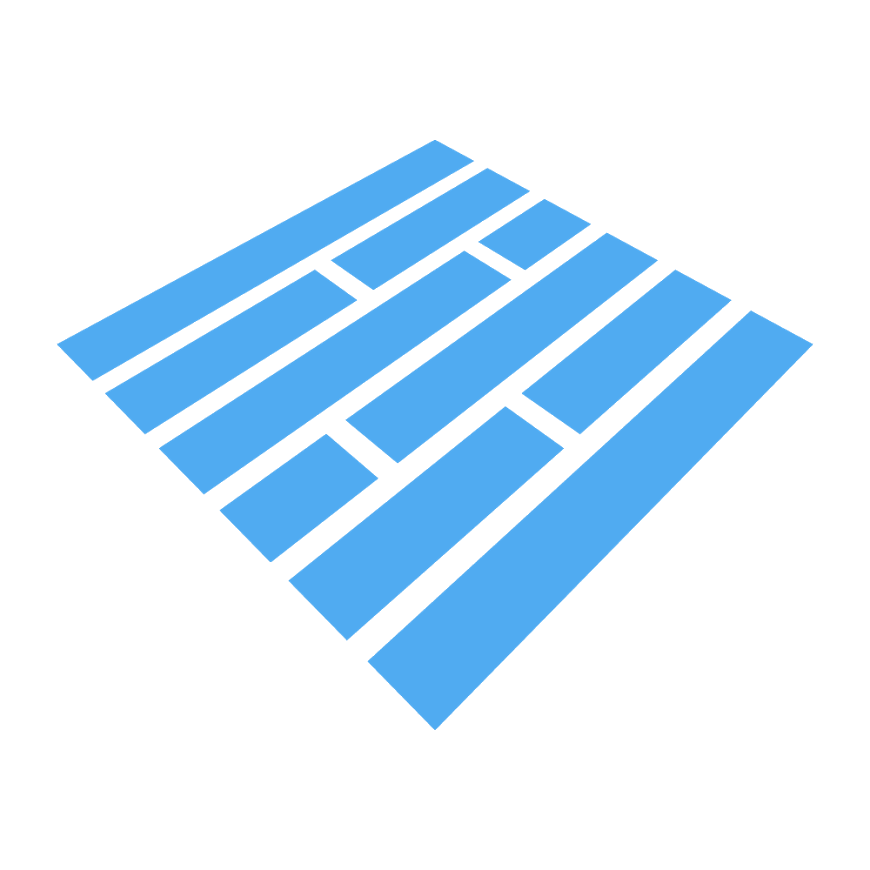 Efficient Data Storage for Analytics
with Apache Parquet 2.0
Julien Le Dem @J_
Processing tools tech lead, Data Platform
@ApacheParquet
Outline
Why we need efficiency
Properties of efficient algorithms
Enabling efficiency
Efficiency in Apache Parquet
Why we need efficiency
Producing a lot of data is easy
Producing a lot of derived data is even easier.
Solution: Compress all the things!
[Speaker Notes: hmmm, I’ll just join A with B…]
Scanning a lot of data is easy
1% completed
… but not necessarily fast.
Waiting is not productive. We want faster turnaround.
Compression but not at the cost of reading speed.
[Speaker Notes: that’s why bzip2 is not necessarily a good idea here.]
Trying new tools is easy
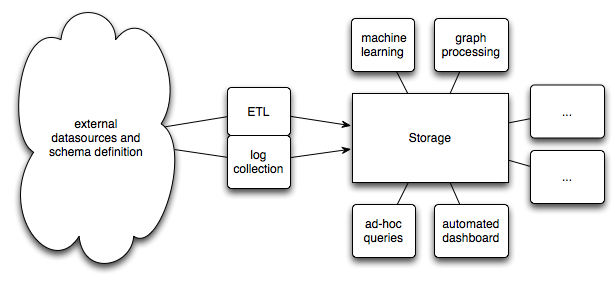 We need a storage format interoperable with all the tools we use 
and keep our options open for the next big thing.
[Speaker Notes: Many tools are available and used.
Many different teams with different expertise and skills.

Constant innovation in the analytics space.
Typical use case:
 import data in storage
 several tools interact, queries, machine learning, etc.
need to keep options open.
no vendor lock in, no language lock in.]
Enter Apache Parquet
Parquet design goals
Interoperability
Space efficiency
Query efficiency
Parquet timeline
Fall 2012: Twitter & Cloudera merge efforts to develop columnar formats
March 2013: OSS announcement; Criteo signs on for Hive integration
July 2013: 1.0 release. 18 contributors from more than 5 organizations.
May 2014: Apache Incubator. 40+ contributors, 18 with 1000+ LOC. 26 incremental releases.
Parquet 2.0 coming as Apache release
Interoperability
Interoperable
Java
C++
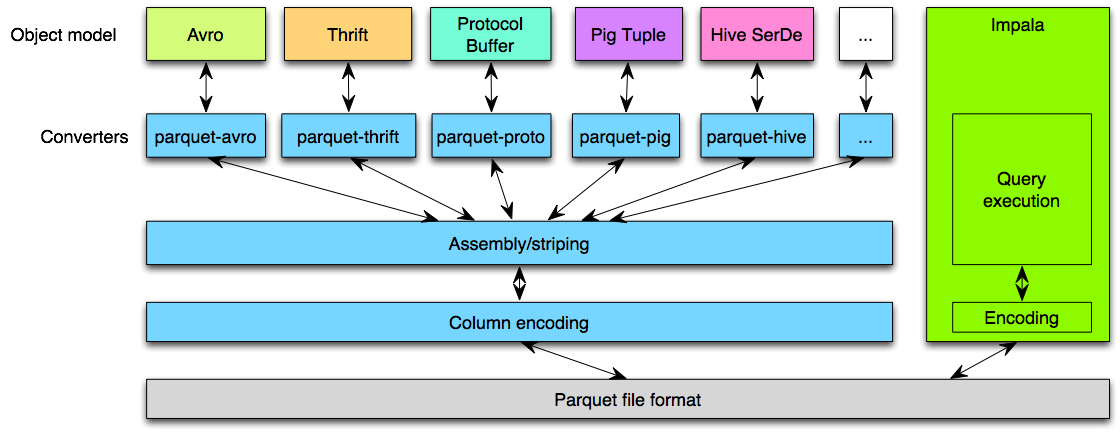 Model agnostic
Language agnostic
[Speaker Notes: No intermediate representation
Event based apis
Convert directly to your object model
easy to add converters

Parquet is already integrated with:
Pig, Hive, Impala, Spark, MapReduce, Cascading, HAWQ, Drill, Tajo, Crunch, Presto, Scalding, Avro, Thrift, ProtocolBuffers, Hive, Pig, POJO

Most of then coming from the community.
Multiple java, scala and C++ projects.]
Frameworks and libraries integrated with Parquet
Query engines: 
Hive, Impala, HAWQ, 
IBM Big SQL, Drill, Tajo, 
Pig, Presto

Frameworks: 
Spark, MapReduce, Cascading, 
Crunch, Scalding, Kite

Data Models: 
Avro, Thrift, ProtocolBuffers, 
POJOs
[Speaker Notes: Most contributed by the community
Easy to add more]
Enabling efficiency
Columnar storage
Logical table
representation
Row layout
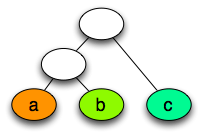 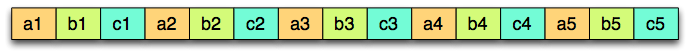 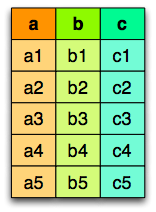 Column layout
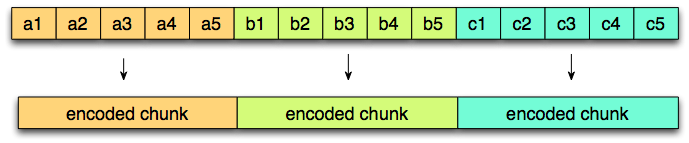 Nested schema
encoding
[Speaker Notes: Enables:
- read only columns you need
- better brute force compression on homogenous data
- Type specific encodings compress better and faster]
Parquet nested representation
Borrowed from the Google Dremel paper
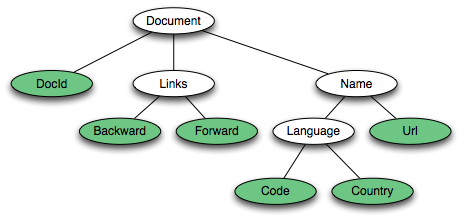 Columns:
docid
links.backward
links.forward
name.language.code
name.language.country
name.url
Schema:
https://blog.twitter.com/2013/dremel-made-simple-with-parquet
[Speaker Notes: One column per leaf in the schema.
Columns identified by the path to the leaf.
Nodes can be one of: optional, required, repeated.

Null can happen at any non required node.
Repetition can happen at any repeated node.
Typical flat schema representation of NULL values:
  NULL encoded as one bit: 0 undefined, 1 defined
  use a bit field to encode NULL values

Parquet nested schema representation is a generalization.
the Definition Level (0 to n) encodes at which level the node is null:
0: NULL at the root
n: defined
the Repetition Level (0 to n) encodes at which level the node is repeated:
0: new record
0 < i ≤ n : new element in list at level i]
Statistics for filter and query optimization
Vertical partitioning
(projection push down)
Horizontal partitioning
(predicate push down)
Read only the data 
you need!
+
=
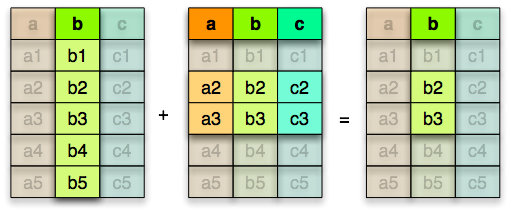 [Speaker Notes: Parquet provides row group and page level statistics.
This enables implementing filters at the metadata level.
We can skip reading and deserializing entire row groups

Even better than efficient deserialization is skipping deserialization altogether.
a columnar layout with statistics on optionally sorted data provides vertical and horizontal partitioning thus keeping IO to a minimum.]
Properties of efficient algorithms
[Speaker Notes: CPU efficient
talk about minimizing IO.]
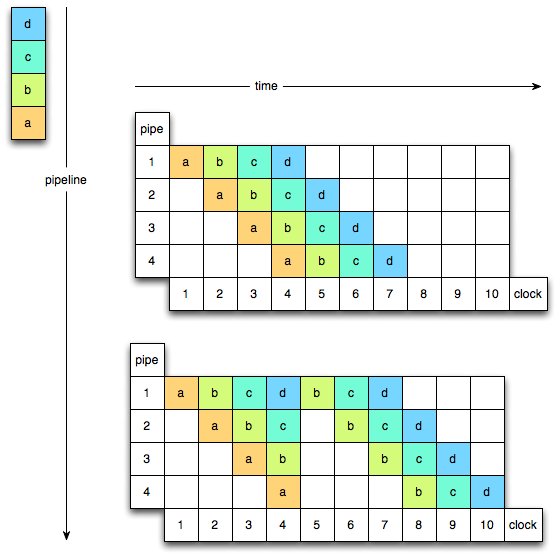 CPU Pipeline
Ideal case
Mis-prediction
(“Bubble”)
[Speaker Notes: To increase throughput, instruction execution is broken up in several steps.
Different steps from multiple instructions are executed concurrently.
Which means the CPU starts preparing the next instruction 
before the previous one is finished.

When conditional branching happens, the CPU needs to predict what next instruction to prepare.
When that prediction is wrong the pipeline is flushed and clock cycles are wasted. (these days about 12 cycles)]
Optimize for the processor pipeline
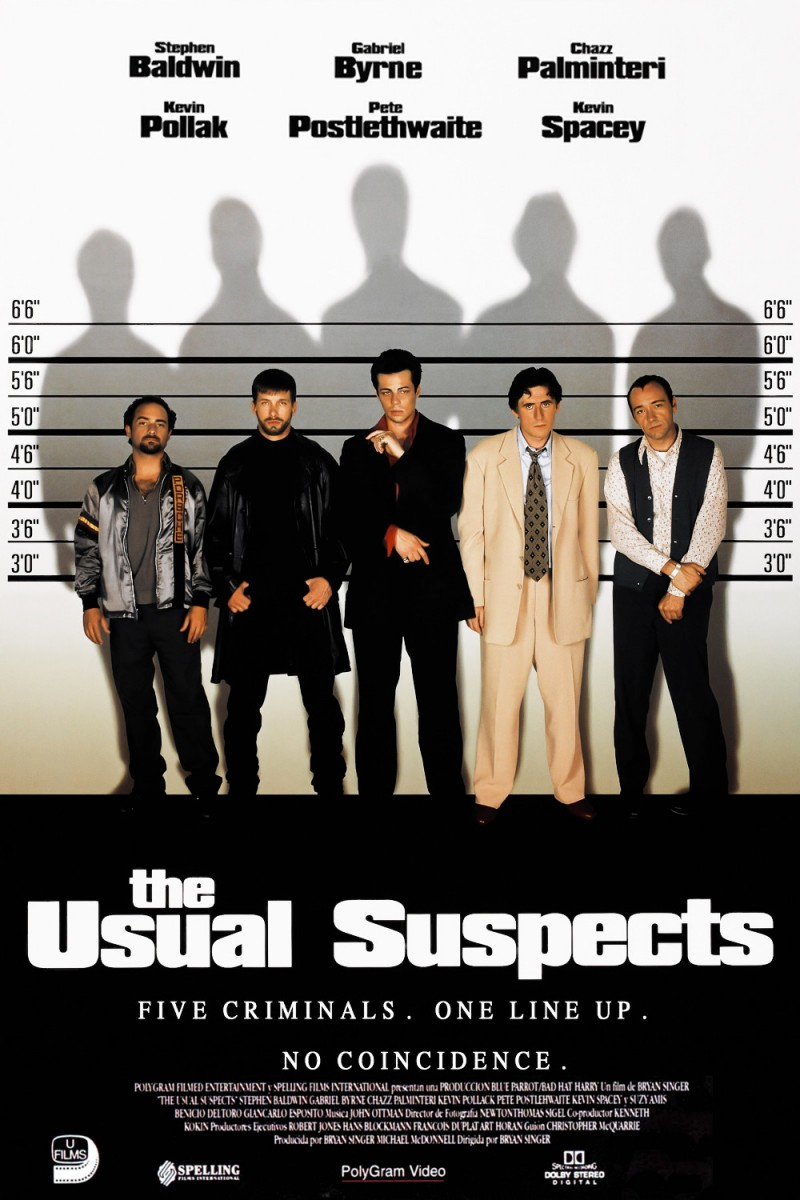 “Bubbles” can be caused by:
data
dependency
virtual
calls
loops
ifs
cost ~ 12 cycles
[Speaker Notes: A loop with no branching inside is predictable.
Impala uses code generation to eliminate virtual calls.
Encodings avoid conditionals and data dependencies (fix width).
Columnar representation helps.

A loop with no branching inside is extremely predictable: it always does the same thing except that one time when it’s done.

Impala does code generation to eliminate virtual calls
Encodings try to avoid conditionals.
Columnar representation helps.]
Minimize CPU cache misses
CPU
Cache
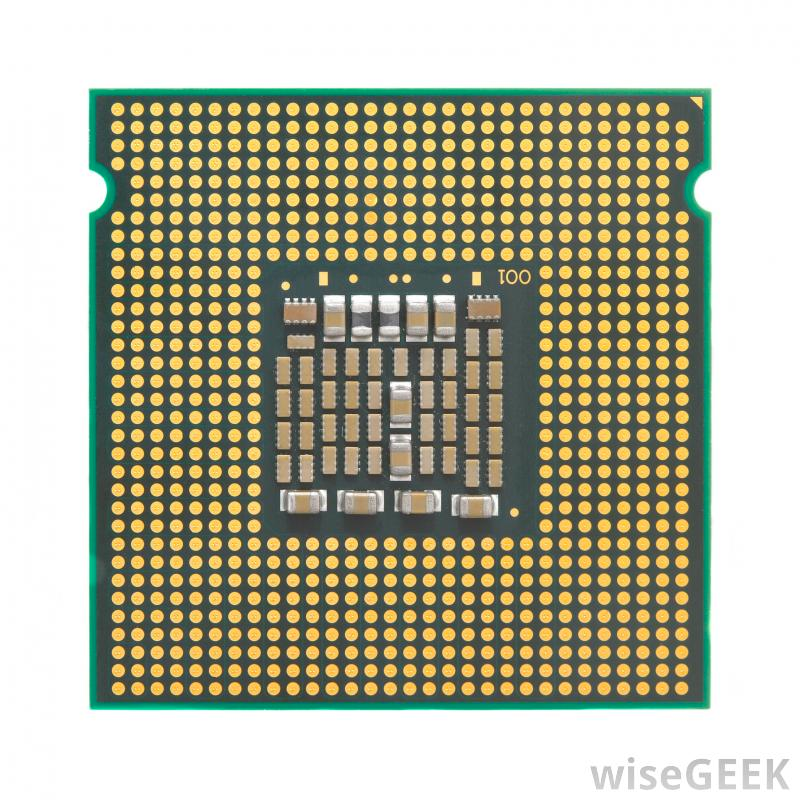 RAM
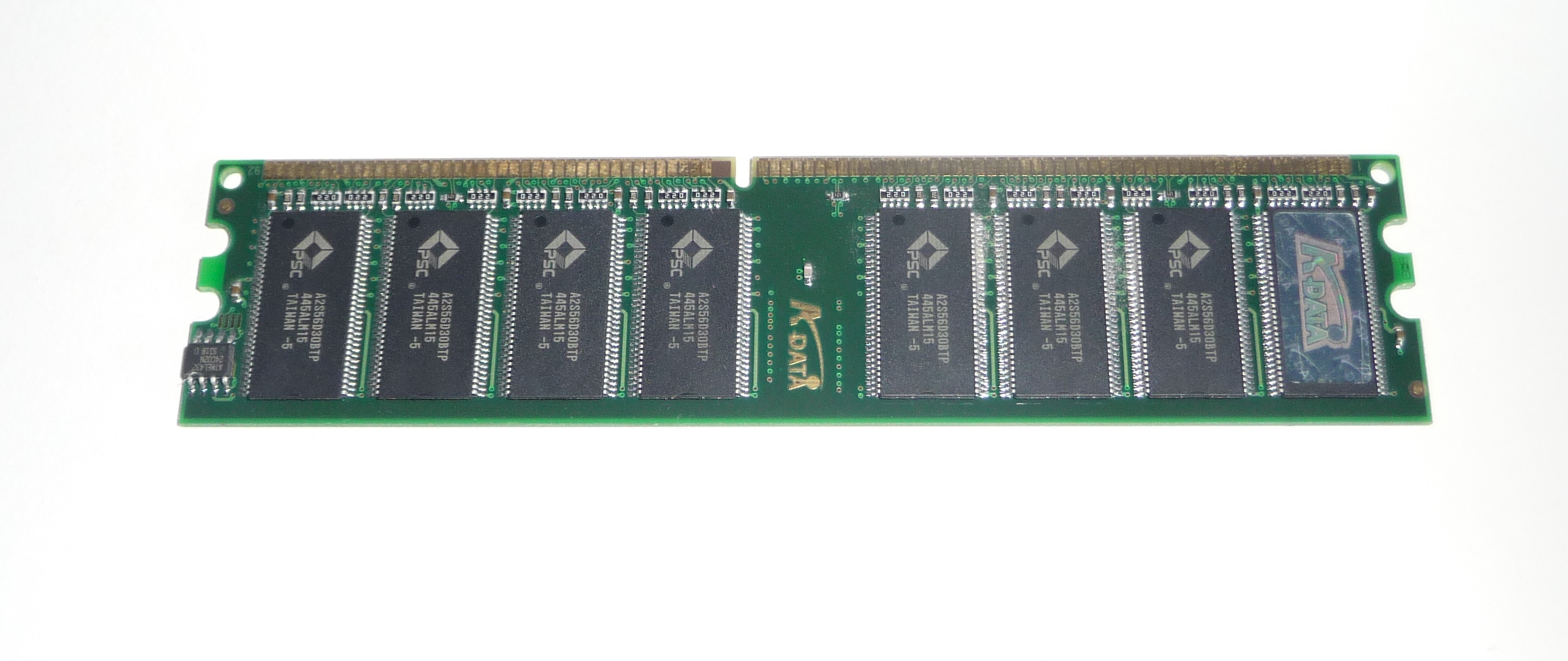 Bus
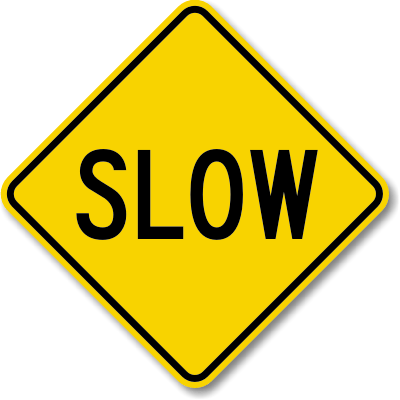 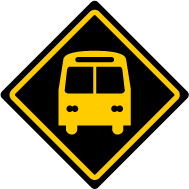 a cache miss costs 10 to 100s cycles depending on the level
[Speaker Notes: CPU clock speed is much faster than the bus between the CPU and main memory.
several layers of on-chip cache to make them faster.
execution is faster when the entire working set fits in cache.
cache miss costs from 10 to 100 cycles depending on the cache level.

Cache locality vs random access in memory.
columnar decoding by page can be very efficient.]
Encodings in Apache Parquet 2.0
The right encoding for the right job
Delta encodings:
for sorted datasets or signals where the variation is less important than the absolute value. (timestamp, auto-generated ids, metrics, …) Focuses on avoiding branching.

Prefix coding (delta encoding for strings)
When dictionary encoding does not work.

Dictionary encoding: 
small (60K) set of values (server IP, experiment id, …)

Run Length Encoding:
repetitive data.
[Speaker Notes: Delta encoding:
especially efficient on sorted data. 

Delta encodings will benefit situations where dictionary encodings would not work.]
Delta encoding
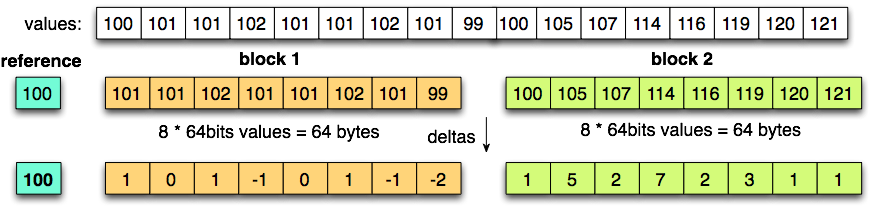 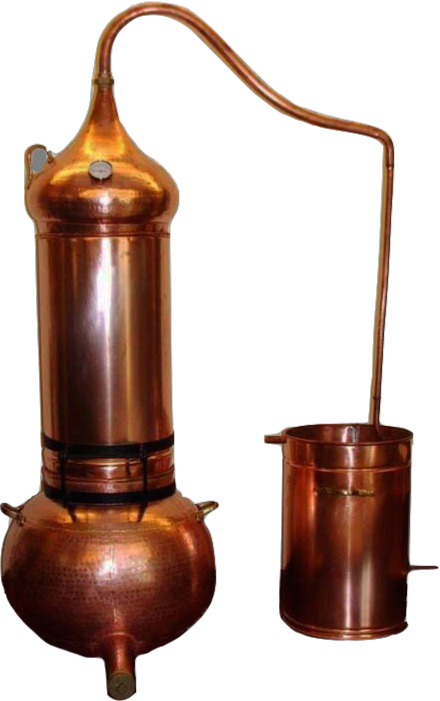 [Speaker Notes: compute deltas]
Delta encoding
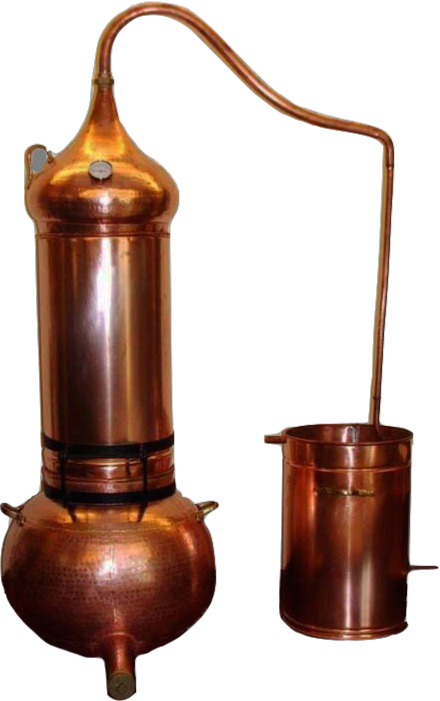 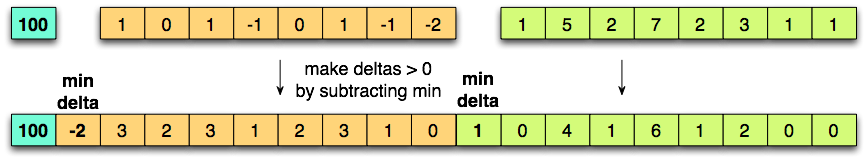 [Speaker Notes: binary packing per block (if suddenly a big gap, only temporary effect)]
Delta encoding
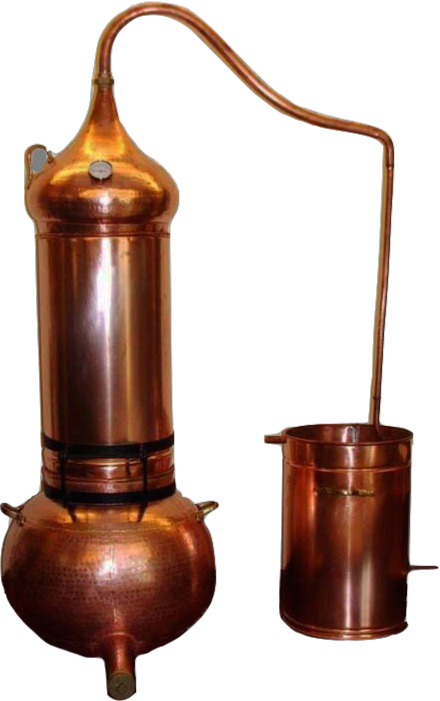 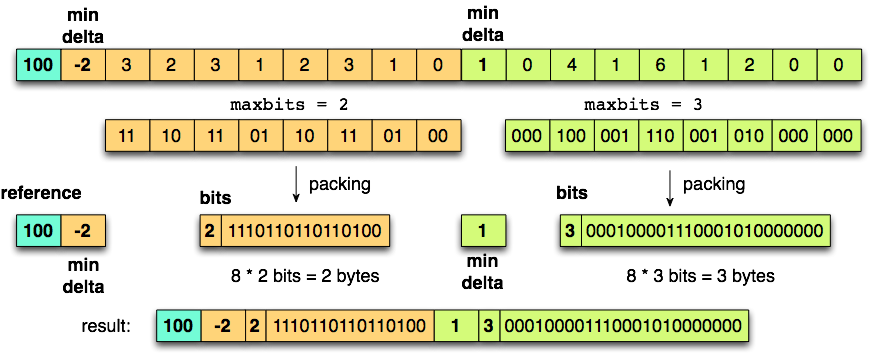 [Speaker Notes: every n ints compute max bit
binary pack those n elements]
Delta encoding
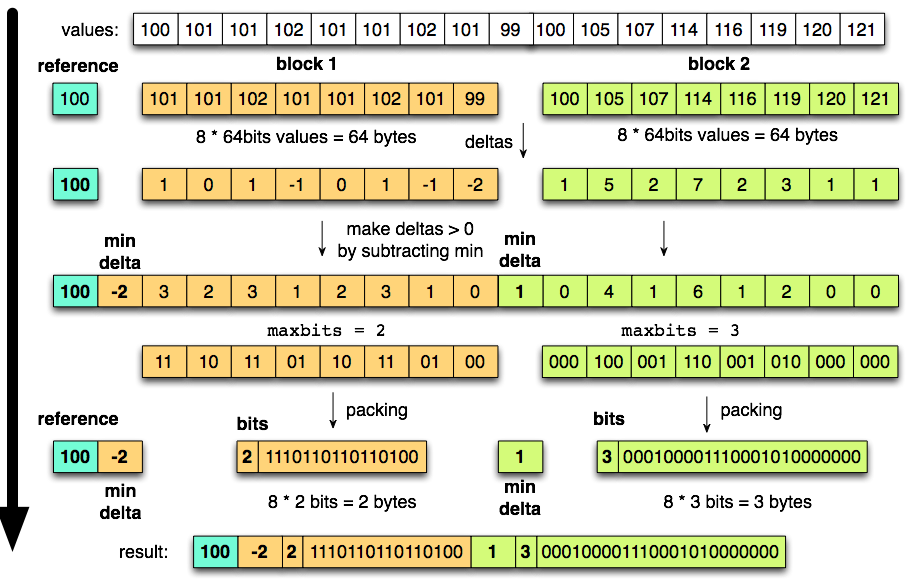 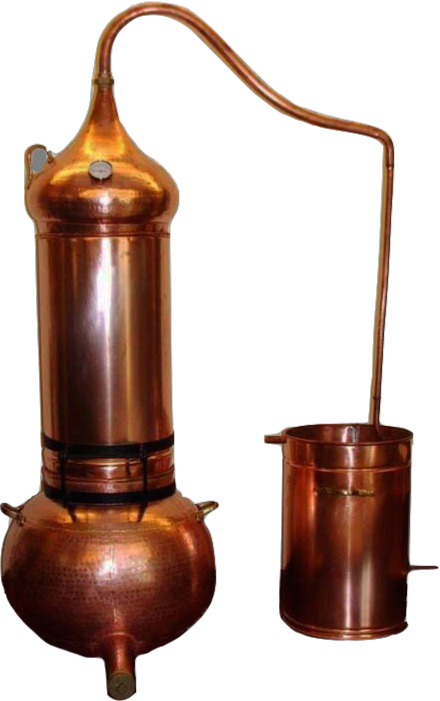 [Speaker Notes: fix n to a multiple of 32 => align on word boundary
use code generation]
Binary packing designed for CPU efficiency
naive maxbit:
max = 0
for (int i = 0; i<values.length; ++i) {
  current = maxbit(values[i])
  if (current > max) max = current
}
better:
orvalues = 0
for (int i = 0; i<values.length; ++i) {
  orvalues |= values[i]
}
max = maxbit(orvalues)
even better: 
orvalues = 0
orvalues |= values[0]
…
orvalues |= values[32]
max = maxbit(orvalues)
Unpredictable branch!
Loop => Very predictable branch
no branching at all!
see paper: 
“Decoding billions of integers per second through vectorization” 
by Daniel Lemire and Leonid Boytsov
Binary unpacking designed for CPU efficiency
int j = 0
while (int i = 0; i < output.length; i += 32) {
  maxbit = input[j]
  unpack_32_values(values, i, out, j + 1, maxbit);
  j += 1 + maxbit
}
[Speaker Notes: Similarly bit packing uses code generation to avoid branching.
If number of values is a multiple of 32, it always ends on word boundaries.

say maxbits = n
32 values * n bits = n * 32 bits 

- code generation for packing n values at once
- stateless algorithm, no branching except for the loop => very predictable]
Compression comparison
TPCH: compression of two 64 bits id columns with delta encoding
[Speaker Notes: SNAPPY: at most 500 MB/s (60 million rows/s)
Delta: easily 10x (TO BE VERIFIED)

Delta & Snappy:
   l_orderkey: 3.79 MB
    l_partkey: 13.72 MB

Plain & Snappy:
    l_orderkey: 8.98 MB
    l_partkey: 27.02 MB

Delta & None:
    l_orderkey: 16.95 MB
    l_partkey: 14.30 MB

Plain & None:
    l_orderkey: 45.81 MB
    l_partkey: 45.81 MB

Parquet 2.0 w/ snappy
    l_orderkey: 4.01 MB
    l_partkey: 13.88 MB

Parquet 1.0 w/ snappy
    l_orderkey: 9.12 MB
    l_partkey: 27.09 MB]
Compression comparison
TPCH: compression of two 64 bits id columns with delta encoding
[Speaker Notes: SNAPPY: at most 500 MB/s (60 million rows/s)
Delta: easily 10x (TO BE VERIFIED)

Delta & Snappy:
   l_orderkey: 3.79 MB
    l_partkey: 13.72 MB

Plain & Snappy:
    l_orderkey: 8.98 MB
    l_partkey: 27.02 MB

Delta & None:
    l_orderkey: 16.95 MB
    l_partkey: 14.30 MB

Plain & None:
    l_orderkey: 45.81 MB
    l_partkey: 45.81 MB

Parquet 2.0 w/ snappy
    l_orderkey: 4.01 MB
    l_partkey: 13.88 MB

Parquet 1.0 w/ snappy
    l_orderkey: 9.12 MB
    l_partkey: 27.09 MB]
Decoding time vs Compression
[Speaker Notes: PLAIN:
  compression ratio = 100% (fraction of original data)
  decode speed = ~1.3 Billion / second 

PLAIN w/ Snappy
  compression ratio = 46%
  decode speed = 106 Million / second

PLAIN w/ lz4
  compression ratio = 47%
  decode speed = 178 Million / second

Delta Bit Pack
  compression ratio = 23.67%
  decode speed = 410 Million / second]
Size comparison
TPCDS 100GB scale factor (+ Snappy unless otherwise specified)
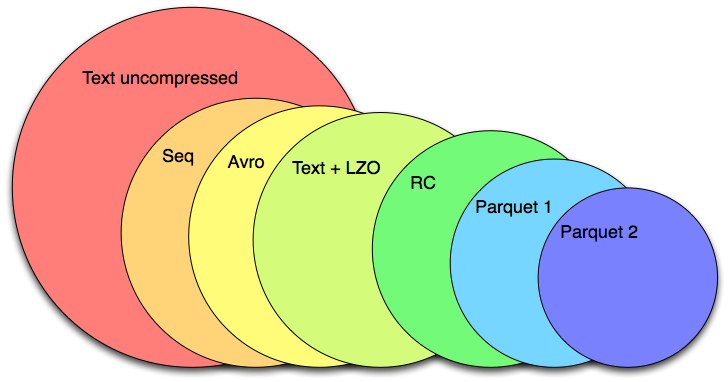 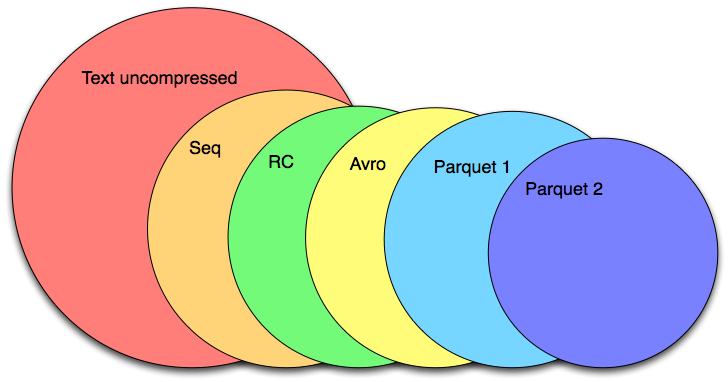 Lineitem
Store sales
The area of the circle is proportional to the file size
[Speaker Notes: Lineitem 1000GB scale factor
Text: 733GB
Seq: 409.6GB
Avro: 386.8 GB
Text Lzo: 367.3 GB
RC: 316.7 GB
Parquet 1: 245.5GB
Parquet 2: 182.2GB

TPCDS Store Sales 1000GB scale factor:
Text: 1.1 TB
Avro: 574.0 GB
Parquet: 829.9 GB
RC: 580.9 GB
Seq: 654.8 GB
Parquet 2: 447.2 GB]
Parquet 2.x roadmap
Even better predicate push down.

Zero copy path through new HDFS APIs.

Vectorized APIs

C++ library: implementation of encodings

Decimal, Timestamp logical types
[Speaker Notes: TODO: move to 2.0 roadmap]
Community
Thank you to our contributors
1.0 release
Open Source announcement
[Speaker Notes: Growing community of contributors
1st git commit on 8/31/2012 but had started before.]
Get involved
Mailing lists:
dev@parquet.incubator.apache.org

Parquet sync ups:
Regular meetings on google hangout
Questions
@ApacheParquet
Questions.foreach( answer(_) )